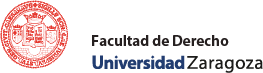 Relaciones entre ascendientes y descendientes 
[Fuentes del Derecho
Derecho de la persona]
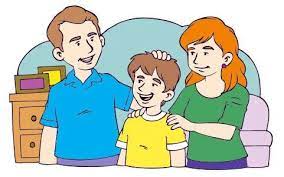 1
©cbayod
©cbayod
Las  fuentes del Derecho civil
Art. 149.1.8º in fine.CE
Art. 149.1.8º CE y el art. 1 C.c..
1. Las fuentes del Derecho y las fuentes del Derecho civil
1
Concepto
Norma Jurídica
Caracteres
Clases
Pluralidad de normas
Ordenamiento Jurídico
(Suma de los subordenamientos Estatal 
y autonómicos)
¿a quién le corresponde determinar qué es Derecho?
(órganos de procedencia)
Las fuentes del Derecho
© Dra. Bayod
La ley: art. 1 CDFA
arts. 42 a 45 EAA
Ley ordinaria
Delegación
Decreto ley
En sentido amplio:
Potestad reglamentaria de la Adm.
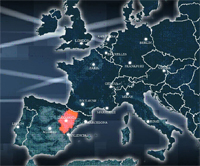 La costumbre: arts. 2 CDFA
Su relación con la ley
Su prueba
Reglamentos europeos
Principios generales: art. 3 CDFA
Stadum
Límites
El Derecho supletorio:
Art. 149.1.8º y 3º CE y art. 80 EAA
¿Otras fuentes?
1.1. Las fuentes del Derecho civil aragonés
3
©cbayod
2. La edad de la persona física. Consideraciones generales.
.
Menor de 14 años
Mayor de 14 años
Menor emancipado
Menor de edad: art. 5 CDFA
Mayor de edad : art. 4 CDFA
Aragón: arts. 4 a 33 
Cc.
Cataluña
Navarra.
Preferencia/supletoriedad 
Ley aplicable: 16.1.1. y 9.1 Cc.
Art. 11 CDFA [315. 2Cc./211.4.2 Cc.Cat.
Art. 5 Cc.
4
©cbayod
2.1. La mayoría de edad.
La mayor edad:
Art. 12 y DA 2ª CE. 
RD. de 16 de noviembre de 1978
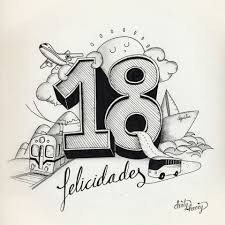 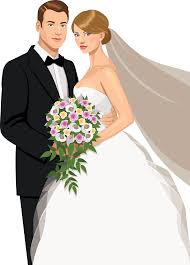 La mayor edad en Aragón. 
Regulación: art. 4 CDFA
La edad: 18 años. [arts. 69-70 CDFA]
Mayor edad por matrimonio. 
Efectos.
Límites: art. 99.4 CDFA
Matrimonio putativo: art.4.3 CDFA
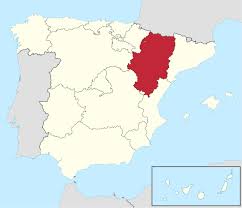 5
©cbayod
2.2. La menor edad: Régimen común. Consideraciones generales I
Arts. 5-10 CDF
LOPJM
Instituciones de guarda: art. 5.2. 4
Autoridad familiar
Tutela/curatela [130, 139 y 149 CDFA
Intervención Judicial: art. 10
Intervención Pública: art. 5.6
Regulación: arts. 5,6 y 10 CDFA
Derechos: art. 4 a 9 LOPJM/  art. 6 CDFA
Deberes: art. 9 LOPJ/ 5. 4 , 66, 67 y 68,, 187.3 CDFA
El art. 7 CDFA
6
©cbayod
2.3. La menor edad: Régimen común. Consideraciones generales: II
Patrimonio del menor: Administración y disposición: arts. 8 y 9 CDFA.
Propiedad: art. 8 CDFA [arts. 67, 68 y 187. 3 CDFA]
Administración y disposición de los bienes del menor. art. 9 CDFA 
Administración de los bienes del menor no emancipado. [ art. 26 CDFA]
Disposición de los bienes del menor no emancipado.: [art. 5.3 CDFA]
Gestión de los bienes del menor: arts. 94 a 99 CDFA
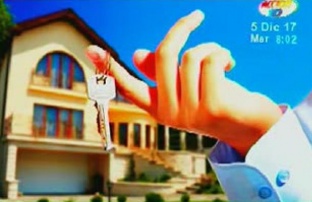 7
©cbayod
2.4. La persona aragonesa menor de 14 años
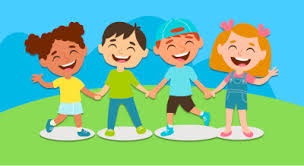 Regulación:
Arts. 12 a 22 CDFA
Lib. I, Tit. I, Cap. I secc. 2ª
8
©cbayod
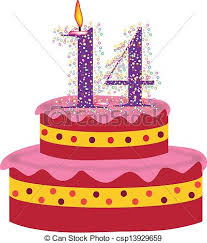 9
© Dra. Bayod
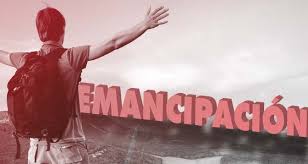 10
© Dra. Bayod
2.7. Consideraciones generales. El contexto actual.
Regulación en Aragón:
Secc. 1ª Cap. II Tit. I (arts. 34 a 40)
Aplicación directa Lec. y LJV; supletoria Cc.
Ley personal/residencia habitual: 16.1 y 9.1 y 9.6 Cc.
Regulación en otros Derechos Ley aplicable.
Conv. De Nueva York de 13 de julio de 2006
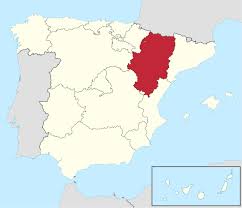 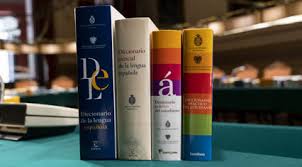 Terminología:
Incapacitación: art. 38 CDFA [ arts. 199-200 Cc., art. 221.1 y ss.]
Incapaz natural [arts. 35 y 37 CDFA]
Discapacidad: Patrimonio protegido: (art. 2) Ley 41/2003, de 18 de noviembre
Dependencia: Ley 39/2006, de Promoción de la autonomía personal y atención a las personas en situación de dependencia (art. 2)
11
©cbayod
2.8. La ausencia. Consideraciones generales
12
@cbayod
Padres e hijos: pluralidad de legislaciones
Ley aplicable: art. 9.4.2. Cc.:
Residencia habitual del hijo
©cbayod
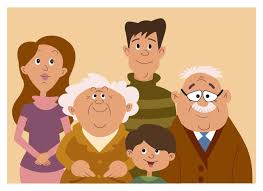 ©cbayod
Deber de crianza y educación.
Principios Generales
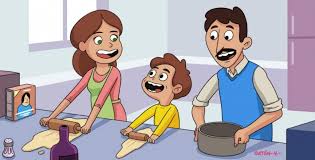 15
©cbayod
Deberes de los hijos bajo autoridad familiar
Art. 9 ter LOPJM
16
©cbayod
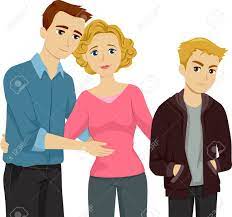 Hijos mayores: gastos y convivencia
17
cbayod©
Ejercicio de la autoridad familiar
18
cbayod©
Origen y fundamento
La autoridad familiar de otras personas
De consutudine regnum non habemus patriam potestanten
F.3º de tutoribus y alimentos.
Del Apéndice al CDFA
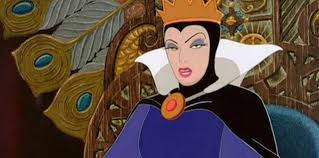 Caracteres generales CDFA
Se limita a aspecto personales
No es necesaria atribución formal
Orden en el ejercicio
Autoridad familiar del padrastro o madrastra
Sólo familia matrimonial
Regulación: art. 85 CDFA
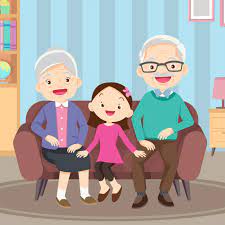 Autoridad familiar de los abuelos: art. 86 CDFA
¿Cuándo procede? 
Reglas de preferencia entre abuelos
Divergencias: art. 89 y 74
Autoridad familiar de los hermanos mayores: art. 87 CDFA
¿Cuándo procede?
Solo un hermano mayor 
Reglas de preferencia entre ellos
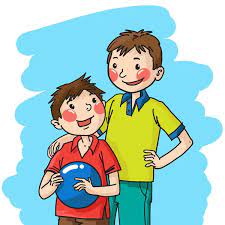 Régimen jurídico de la autoridad familiar de “los otros”:
Sólo aspectos personales: art. 88 CDFA
No conlleva la suspensión de la a.f. de los padres (art. 91.2 CDFA)
Puede atribuirla el juez: arts. 92.2 y 131. 1. a CDFA
Prueba: constancia registral: art. 71.3 LRc.
Divergencias: 89 CDFA
19
cbayod©
Autoridad familiar:
Privación: art. 90 CDFA
Clases
Sentencia: procedimientos
Finalidad: interés del menor/no sanción
Efectos comunes:
1.Perviven el deber de los arts. 58 y 59 CDFA
2. Ejercicio por uno solo, si es privado el otro
3. A.f. ejercida por “los otros”, régimen de los bienes
Suspensión: art. 91 CDFA
Casos
Extinción: art. 93 CDFA.
Casos.
Prorroga y rehabilitación:
¿Cuándo se introduce en el Derecho aragonés?
La convención de Nueva York y la falta de procedimiento de incapacitación.
20
cbayod©
La gestión de los bienes de los hijos
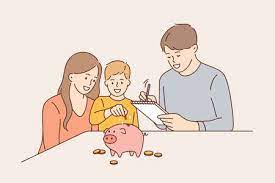 21
cbayod©
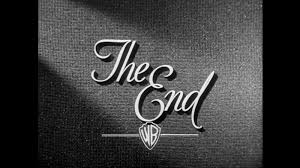 Gracias por su atención
Dra. Carmen Bayod
Catedrática de Derecho civil
22
©cbayod